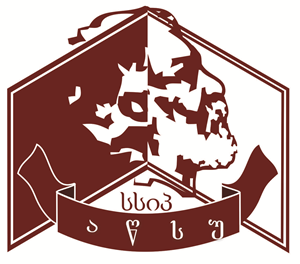 საფინანსო სერვისები
აკაკი წერეთლის სახელმწიფო უნივერსიტეტი
შენზე მორგებული სასწავლო გარემო
დასაქმების შესაძლებლობები
ბანკებსა და არასაბანკო საკრედიტო-საფინანსო დაწესებულებებში მოლარე და ოპერატორი

სხვადასხვა სავაჭრო ობიეტებში მოლარე (მათ შორის ბილეთების გაყიდვის სალაროებში)

ნივთების დაგირავებითა და ფულადი თანხების გაცემით დაკავებული აგენტი და ბუკმეკერი
საფინანსო სერვისები
“საფინანსო სერვისების” კურსდამთავრებულს შეუძლია
აწარმოოს ნაღდი და უნაღდო ანგარიშწსორება სავაჭრო ობიექტებში
აწარმოოს ნაღდი და უნაღდო ანგარიშწსორება საბანკო დაწესებულებებში
განახორციელოს სალარო და საბანკო ოპერაციები
შესთავაზოს კლიენტებს საბანკო პროდუქტები
ეფექტურად მოემსახუროს კლიენტებს
პროგრამის სტრუქტურა და კრედიტები
პ
საფინანსო სერვისები
პროგრამაზე პროფესიული სტუდენტის სწავლა უფასოა                         სწავლას სრულად აფინანსებს სახელმწიფო
პროფესიულ პროგრამაზე სწავლის მსურველთარეგისტრაცია მიმდინარეობს 2021 წლის 12 ივლისიდან 20 აგვისტოს ჩათვლით:რეგისტრაციის საკითხზე კონსულტაცია შეგიძლიათ მიიღოთ აკაკი წერეთლის სახელმწიფო უნივერსიტეტის I კორპუსში , ოთახი n-1107; ტელ:577131850; 577131846 რესურსცენტრებში;რეგისტრაციას გაივლით  ელექტრონული (ონლაინ) https://vet.emis.ge/ ვებგვერდის მეშვეობით
თეორიული მასალის სანახავად გადადით ლინკზეhttp://vet.ge/wp-content/uploads/2015/08/studentis-saxelmdzgvanelo-molare-operatori.pdf